Náboženství
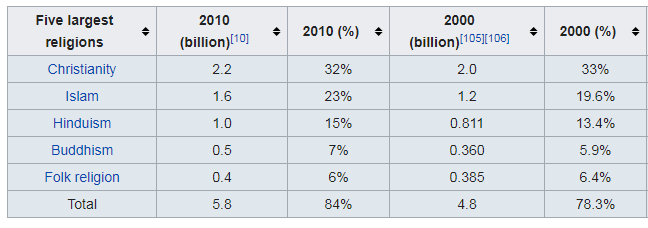 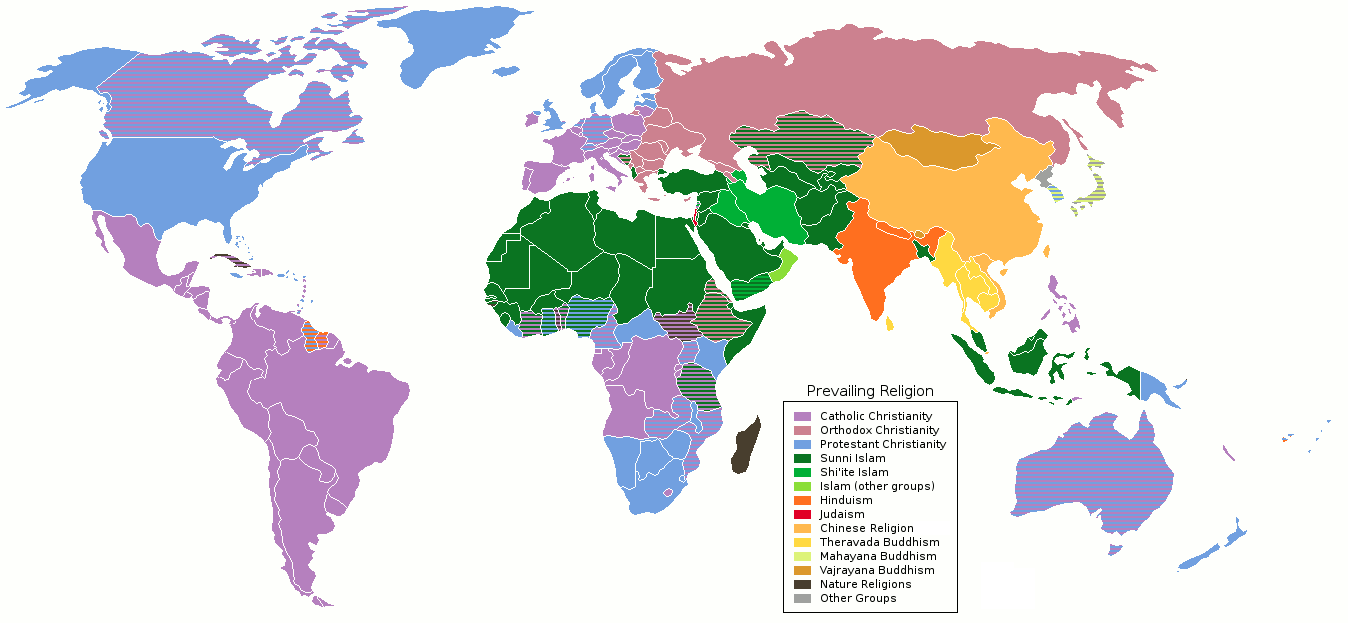 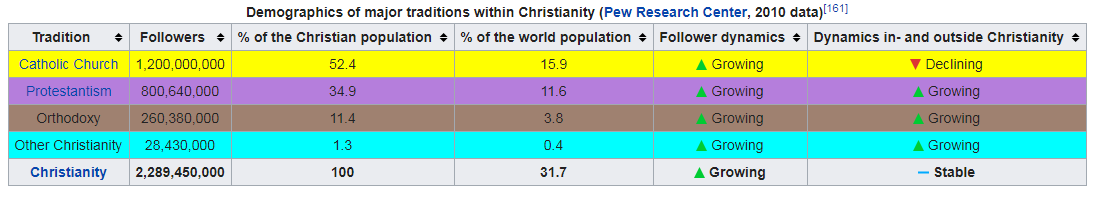 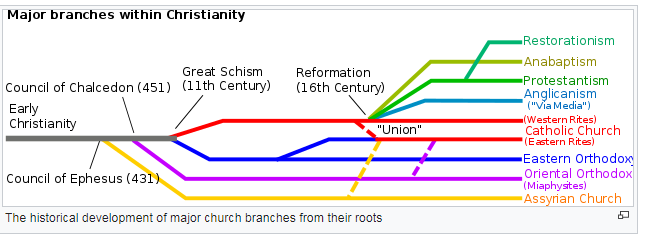 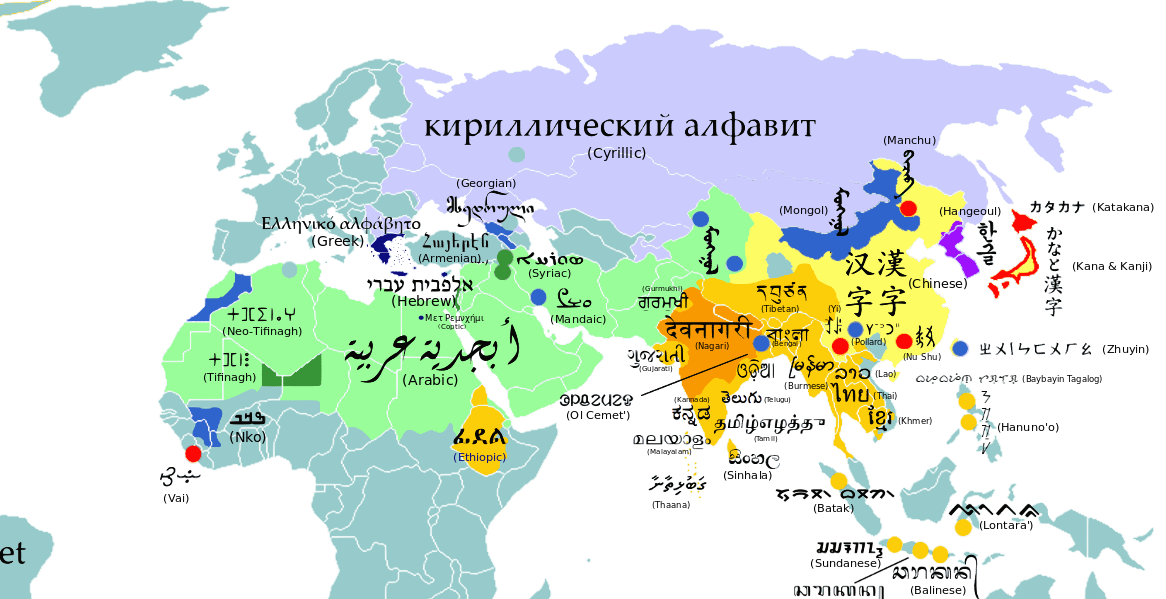 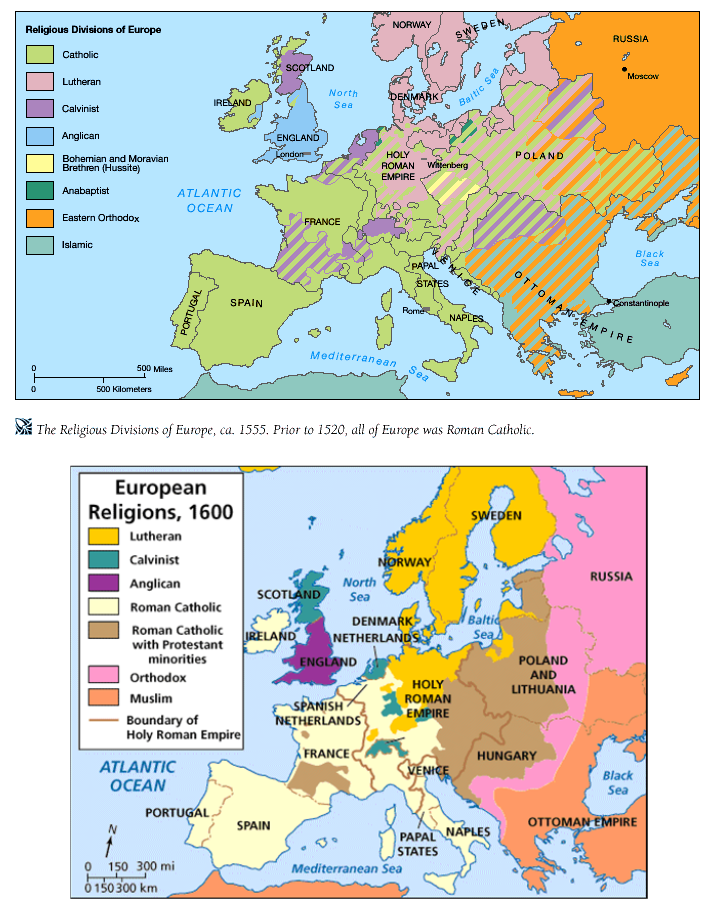 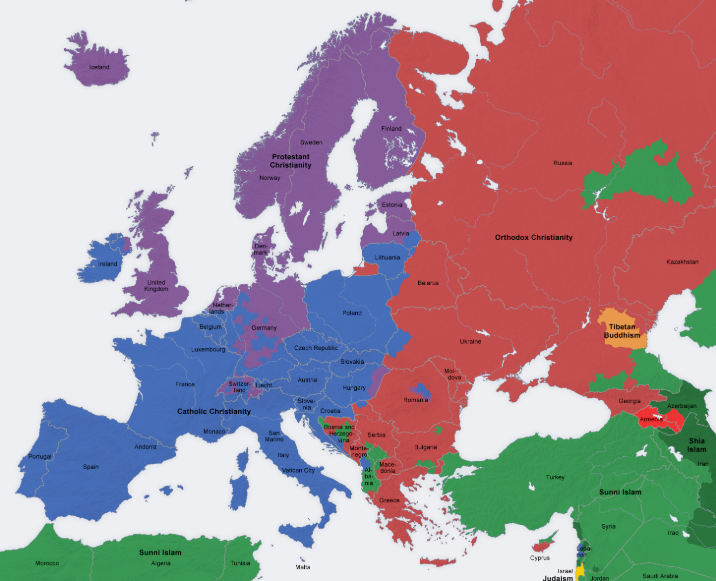 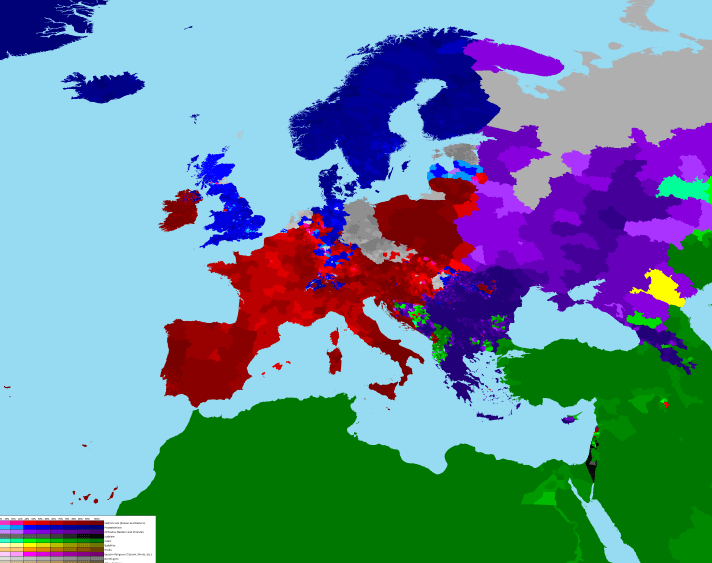 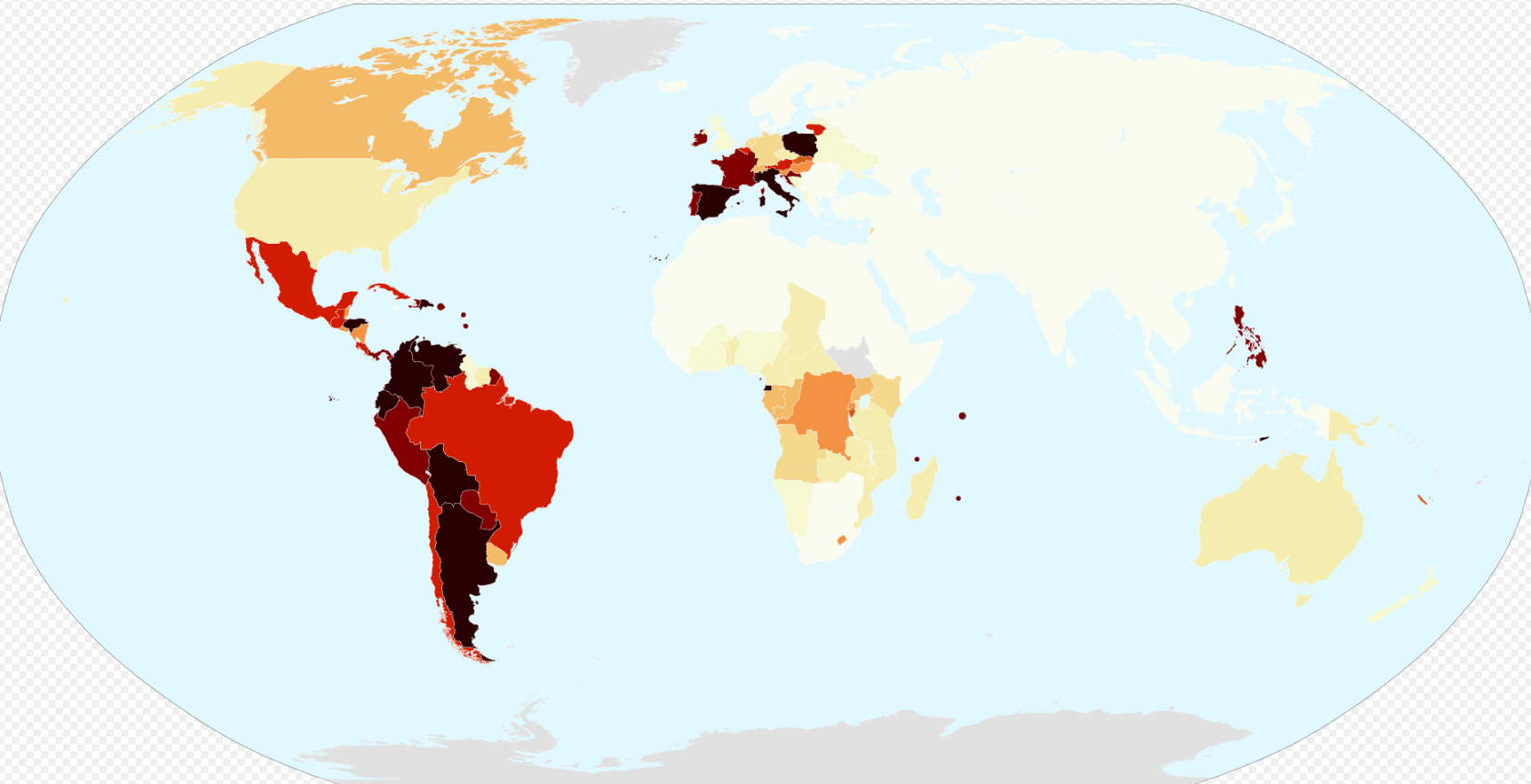 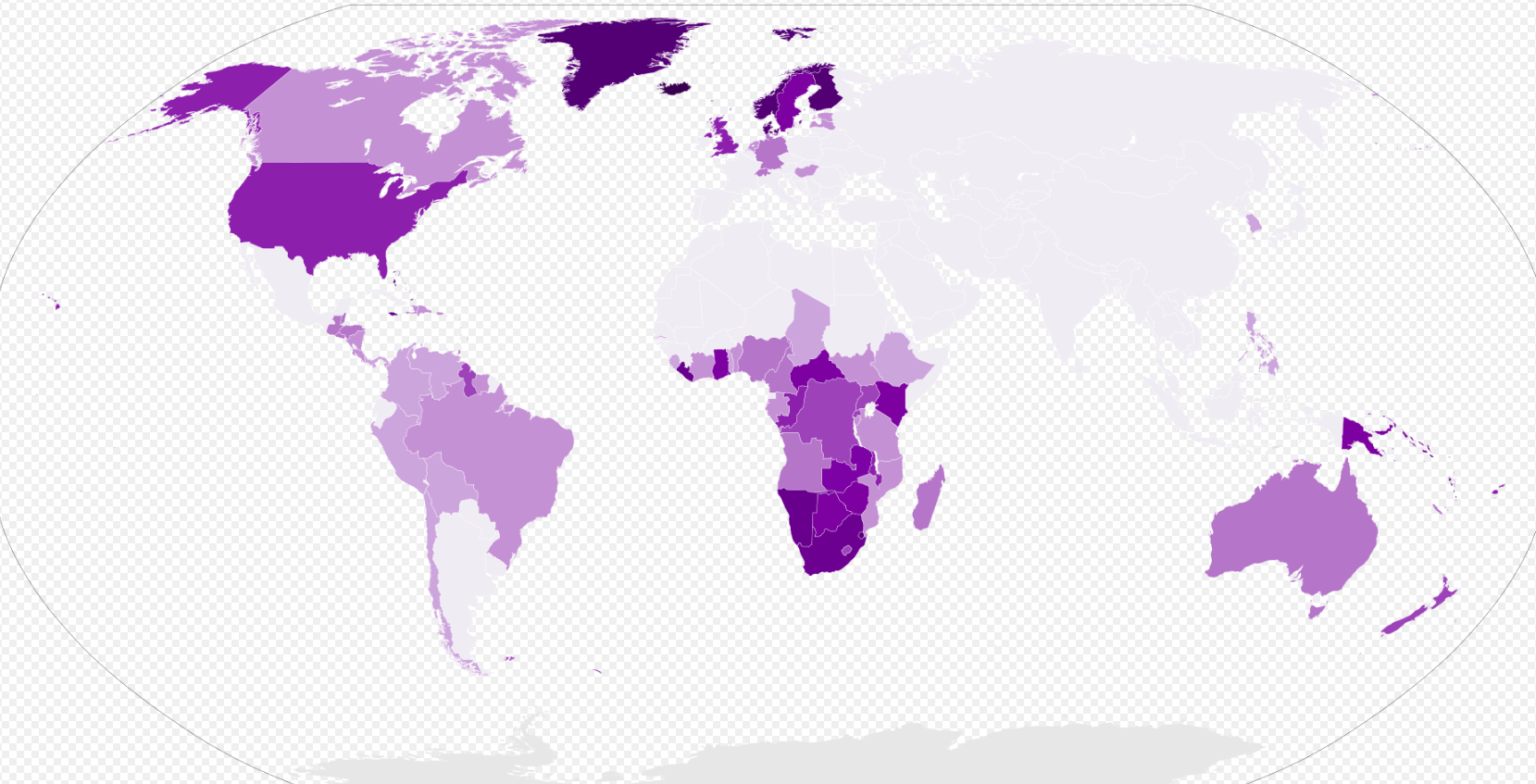 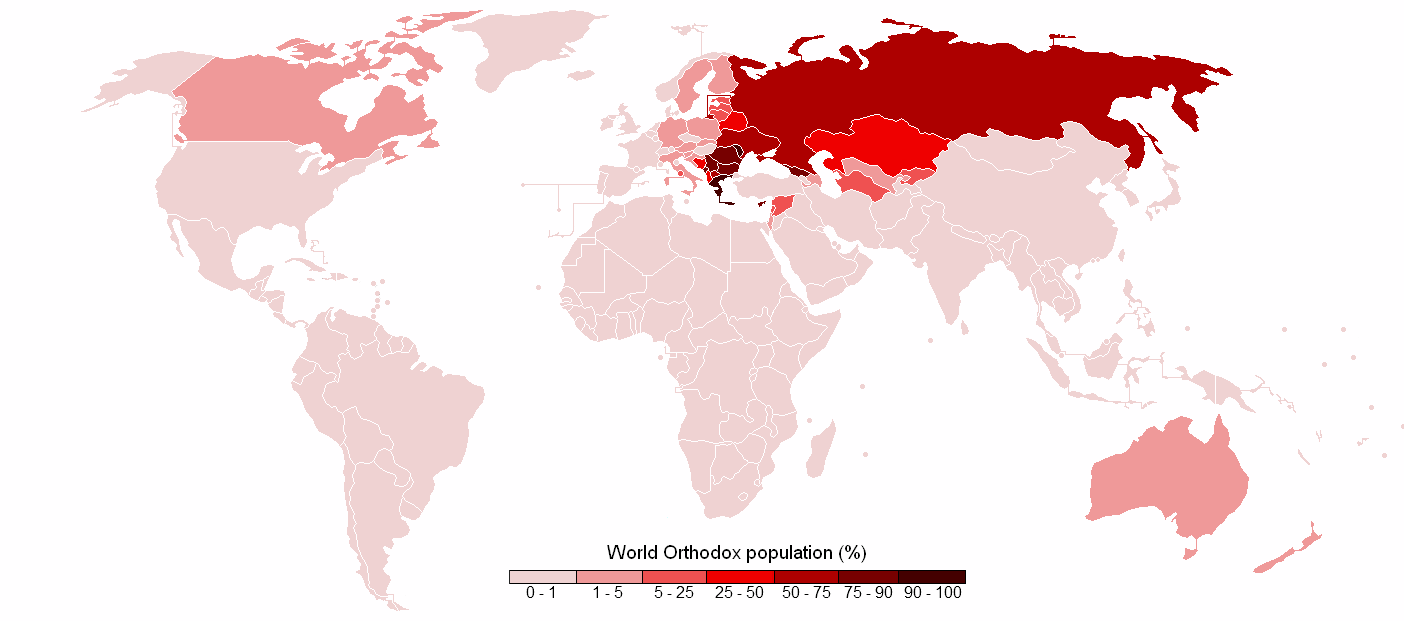 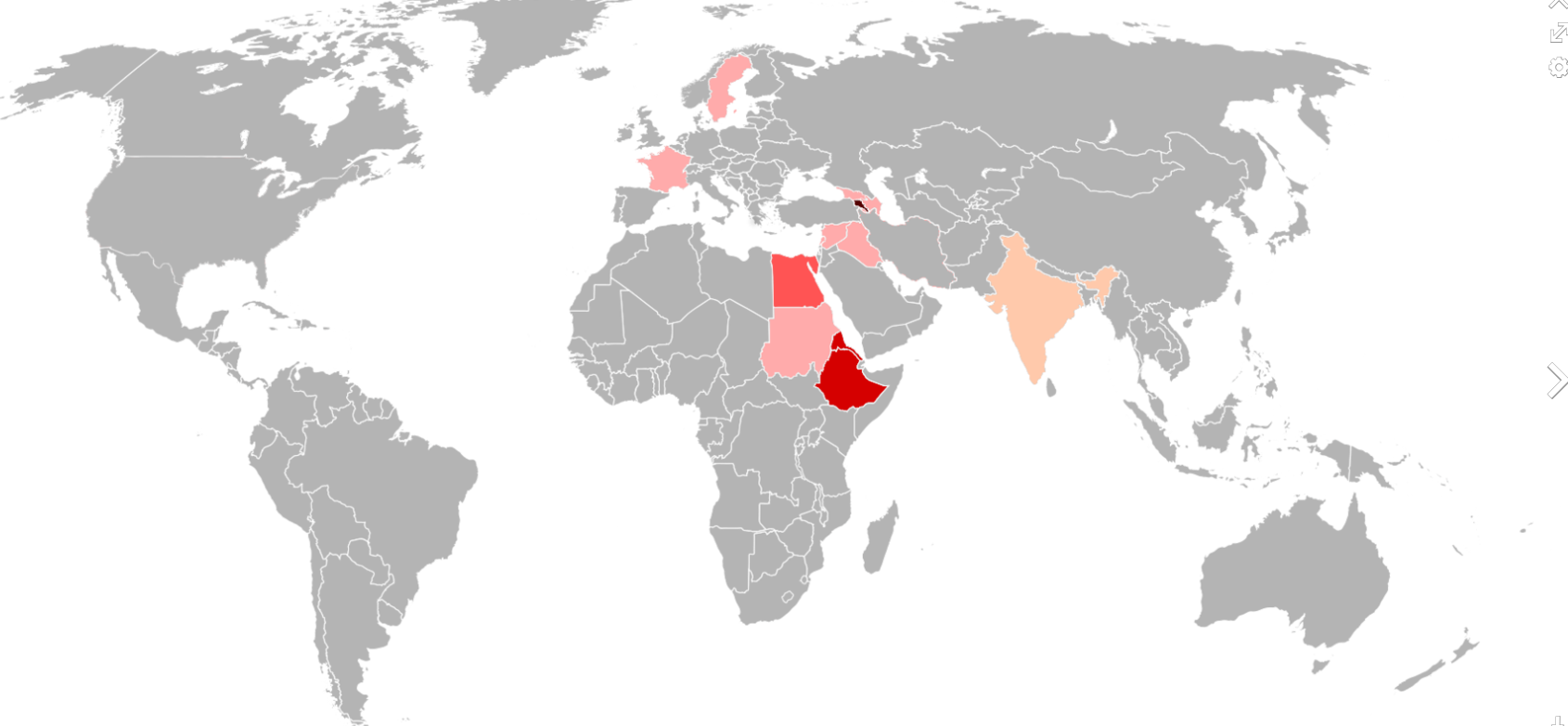 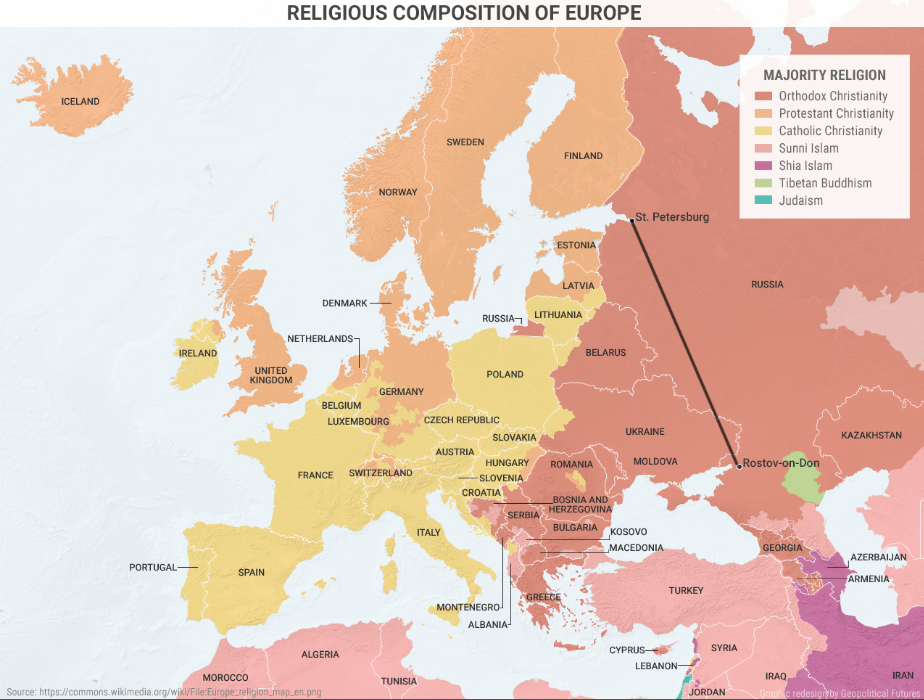 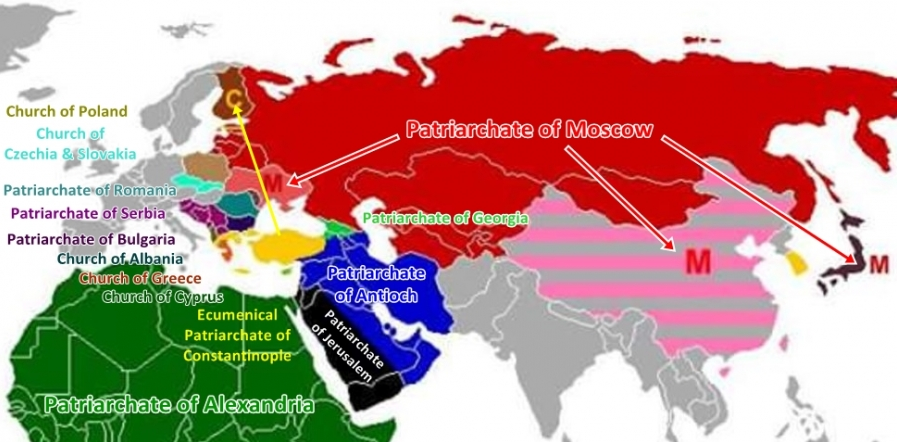 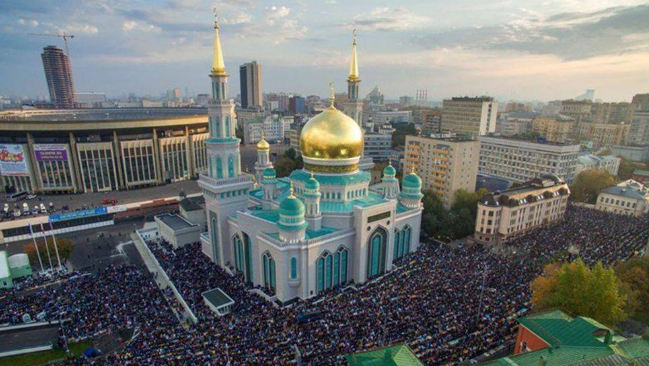 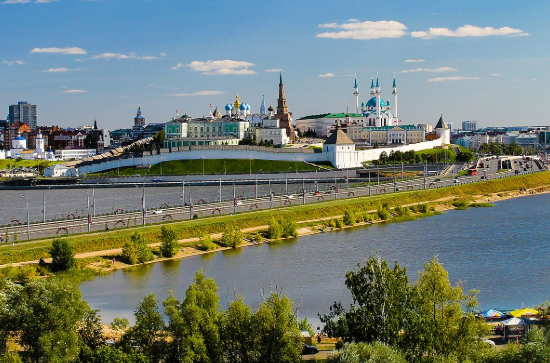 Státní náboženství
A state religion (also called an established religion or official religion) is a religious body or creed officially endorsed by the state. A state with an official religion, while not secular, is not necessarily a theocracy, a country whose rulers have both secular and spiritual authority. State religions are official or government-sanctioned establishments of a religion, but the state does not need be under the control of the religion (as in a theocracy) nor is the state-sanctioned religion necessarily under the control of the state.
Many Christians not only live under, but also have an official status in, a state religion of the following nations: Armenia(Armenian Apostolic Church),[77] Costa Rica (Roman Catholic Church),[78] Denmark (Church of Denmark),[79] El Salvador(Roman Catholic Church),[80] England (Church of England),[81] Georgia (Georgian Orthodox church), Greece (Church of Greece), Iceland (Church of Iceland),[82] Liechtenstein (Roman Catholic Church),[83] Malta (Roman Catholic Church),[84]Monaco (Roman Catholic Church),[85] Romania (Romanian Orthodox Church), Norway (Church of Norway),[86] Vatican City(Roman Catholic Church),[87] Switzerland (Roman Catholic Church, Swiss Reformed Church and Christian Catholic Church of Switzerland).
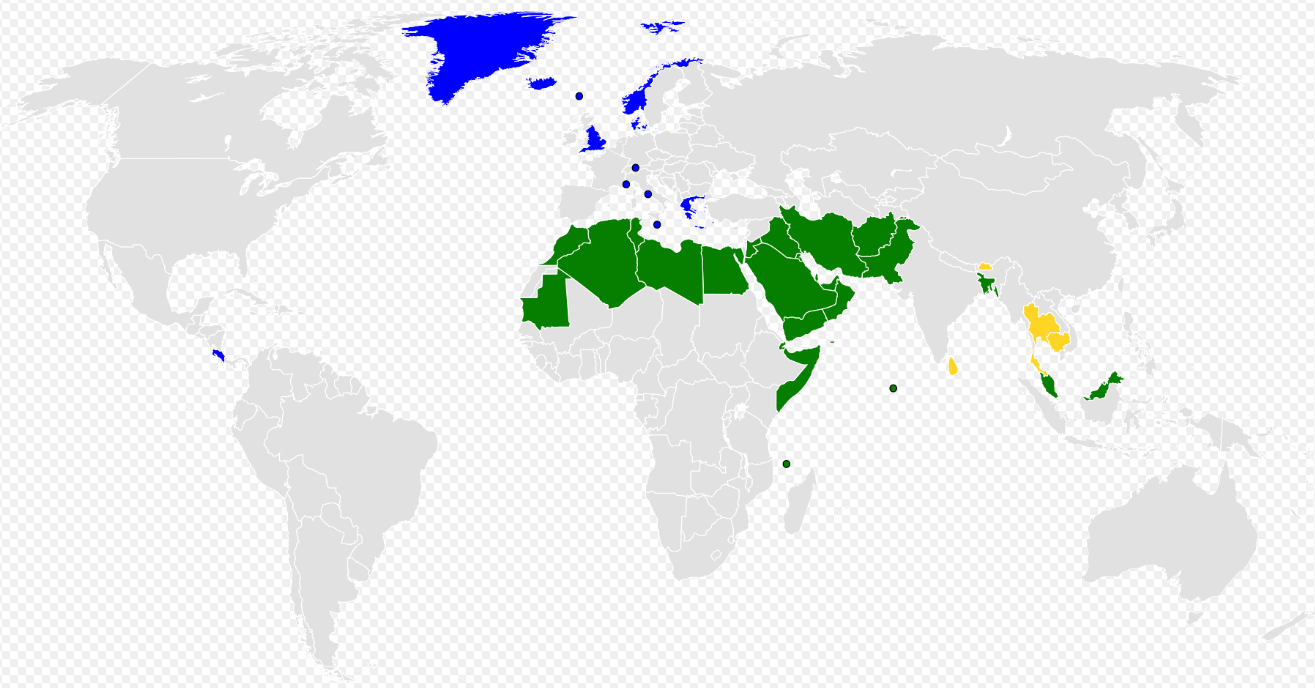 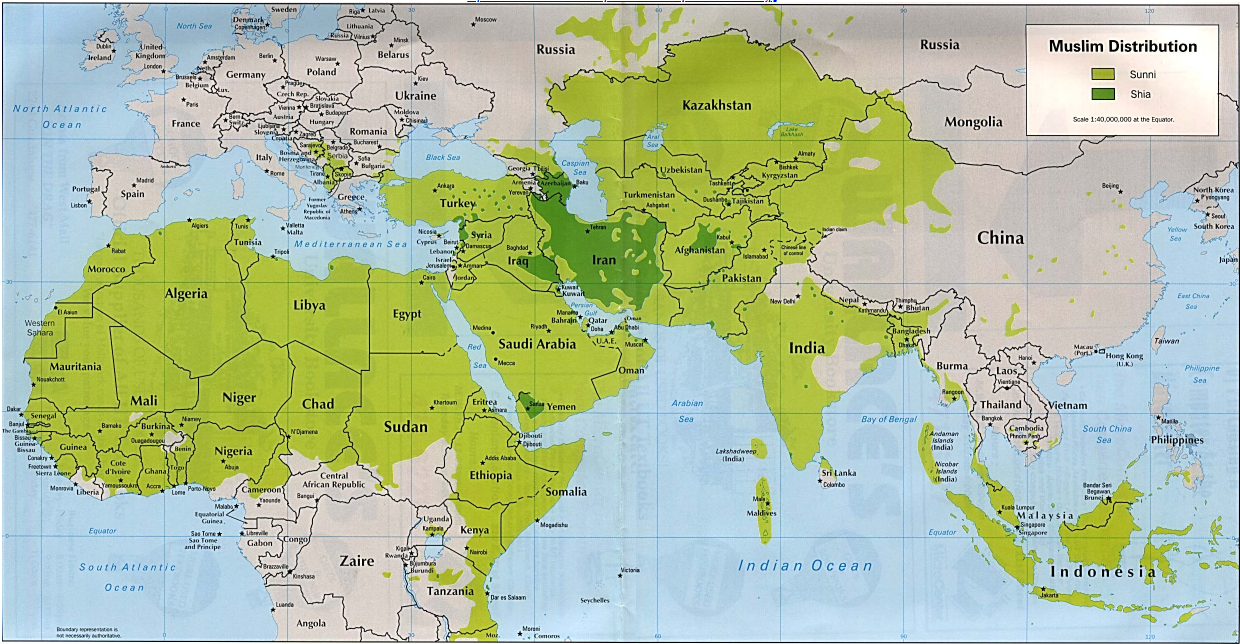 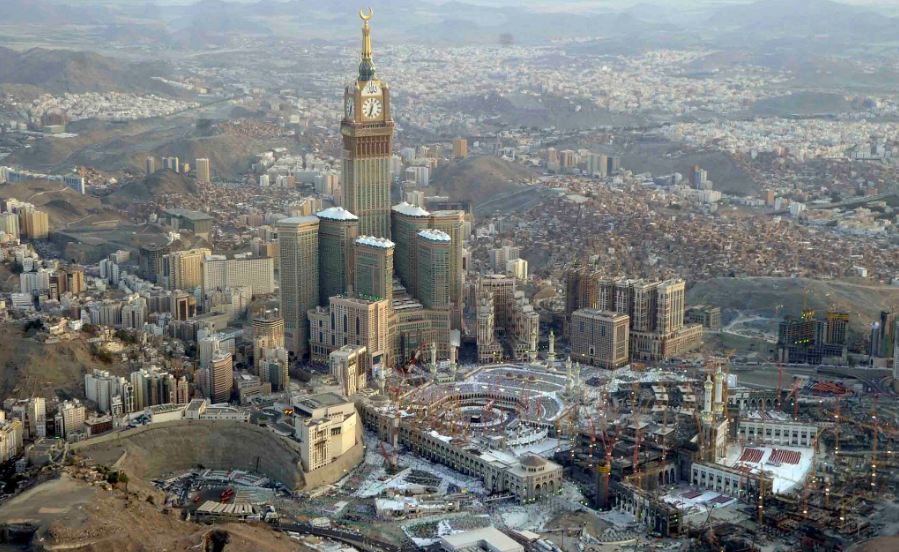 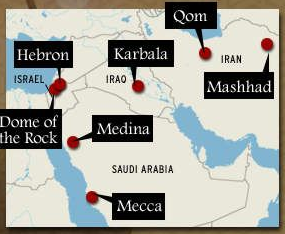 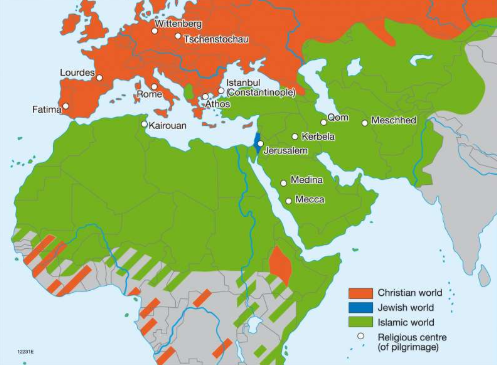 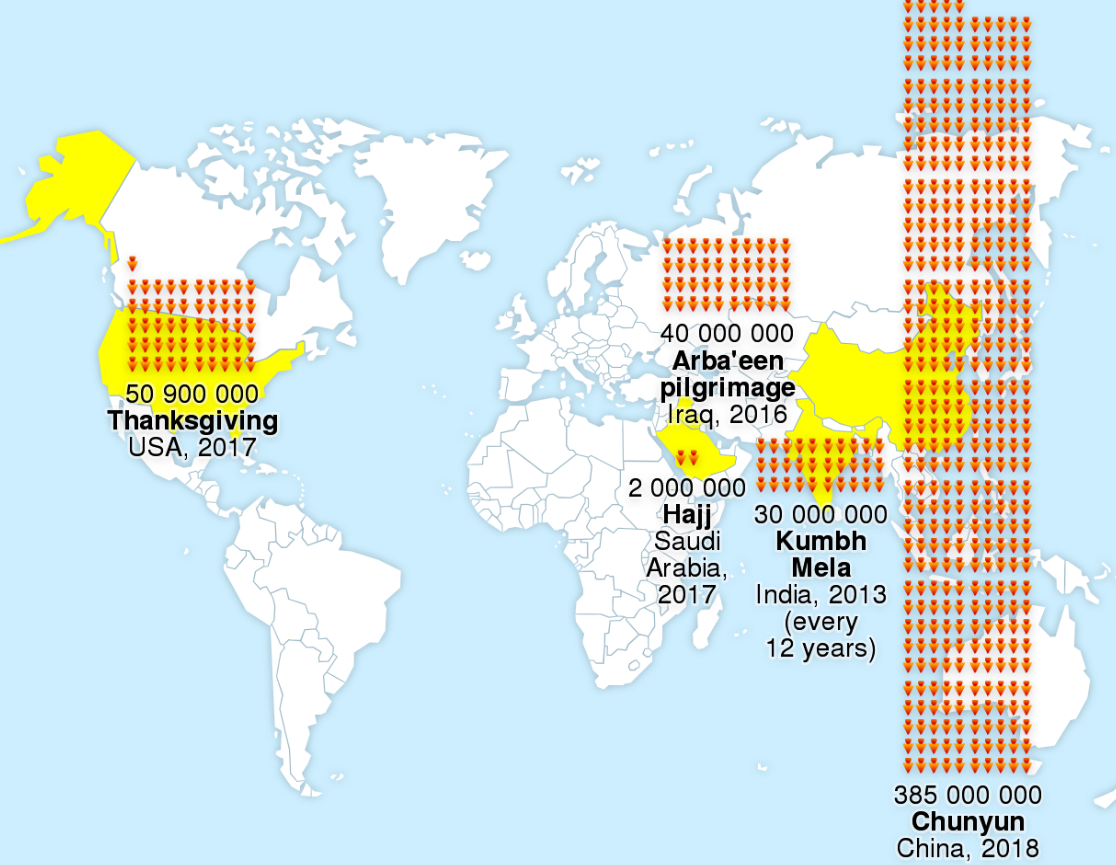 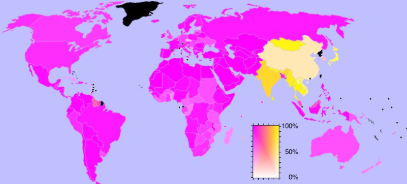 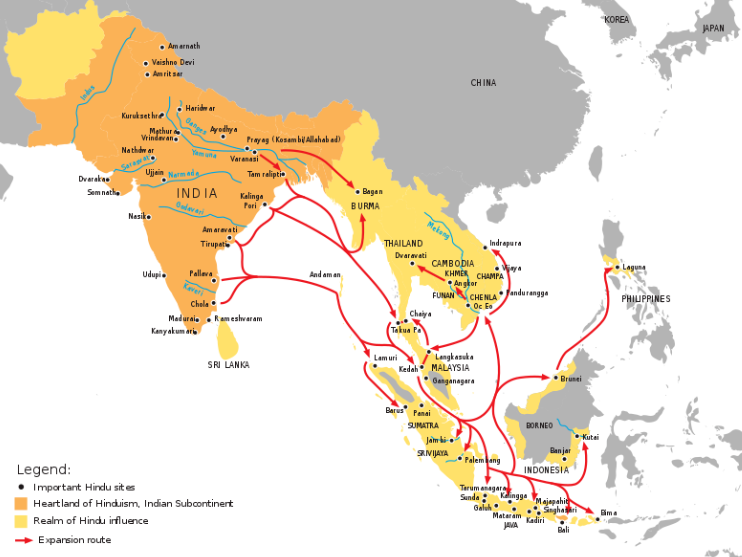 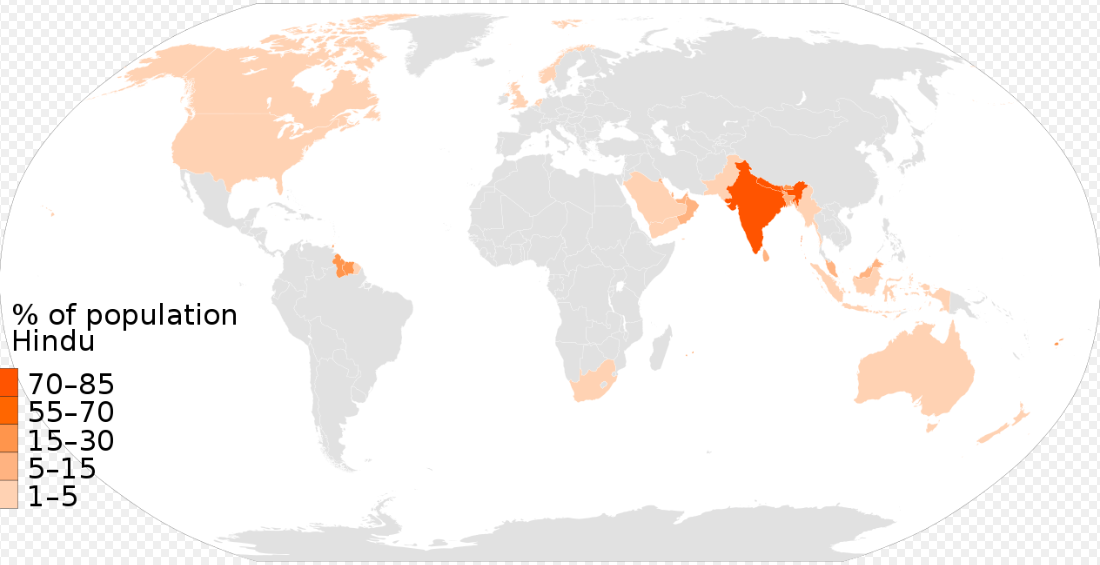 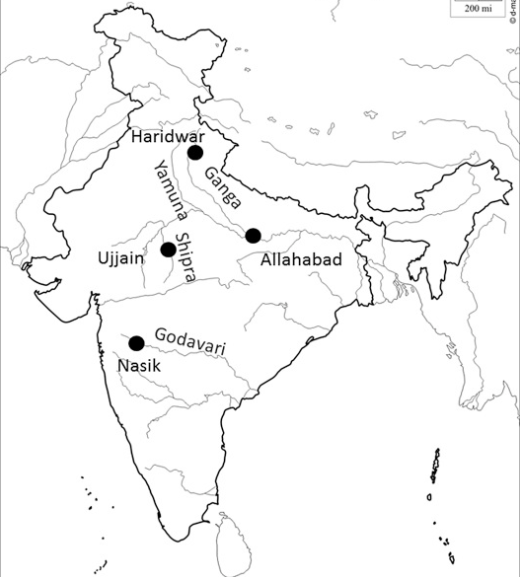 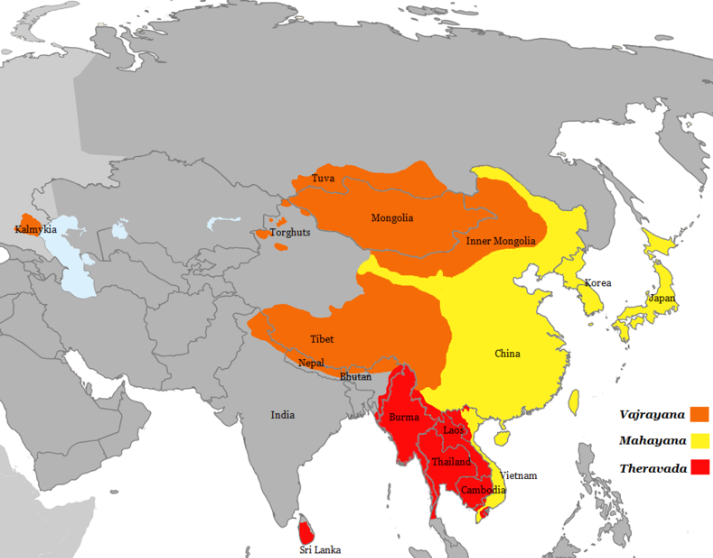